Патриотическое воспитание на музыкальных занятиях в ДОУ
Подготовила музыкальный руководитель
Скрычевская Екатерина Александровна
Патриотическое воспитание подрастающего поколения - 
одна из самых актуальных задач нашего времени. 
Огромные изменения произошли в нашей стране за последние годы. Это касается нравственных ценностей, отношения к событиям нашей истории. 
Формирование этих ценностей происходит в результате целенаправленной, систематической работы с ребенком.
В том числе и на музыкальных занятиях мы занимается патриотическим воспитанием дошкольников.
Я подготовила сценарий мероприятия, 
посвященного 76 - летию Победы
«Солдаты великой Победы!»

С ребятами старших групп мы показали его 
средним и подготовительным группам.
Мирное предвоенное время. 
Теплый летний день: одни молодые люди с увлечением читают новый журнал, 
другие играют в футбол, молодая пара прогуливается …
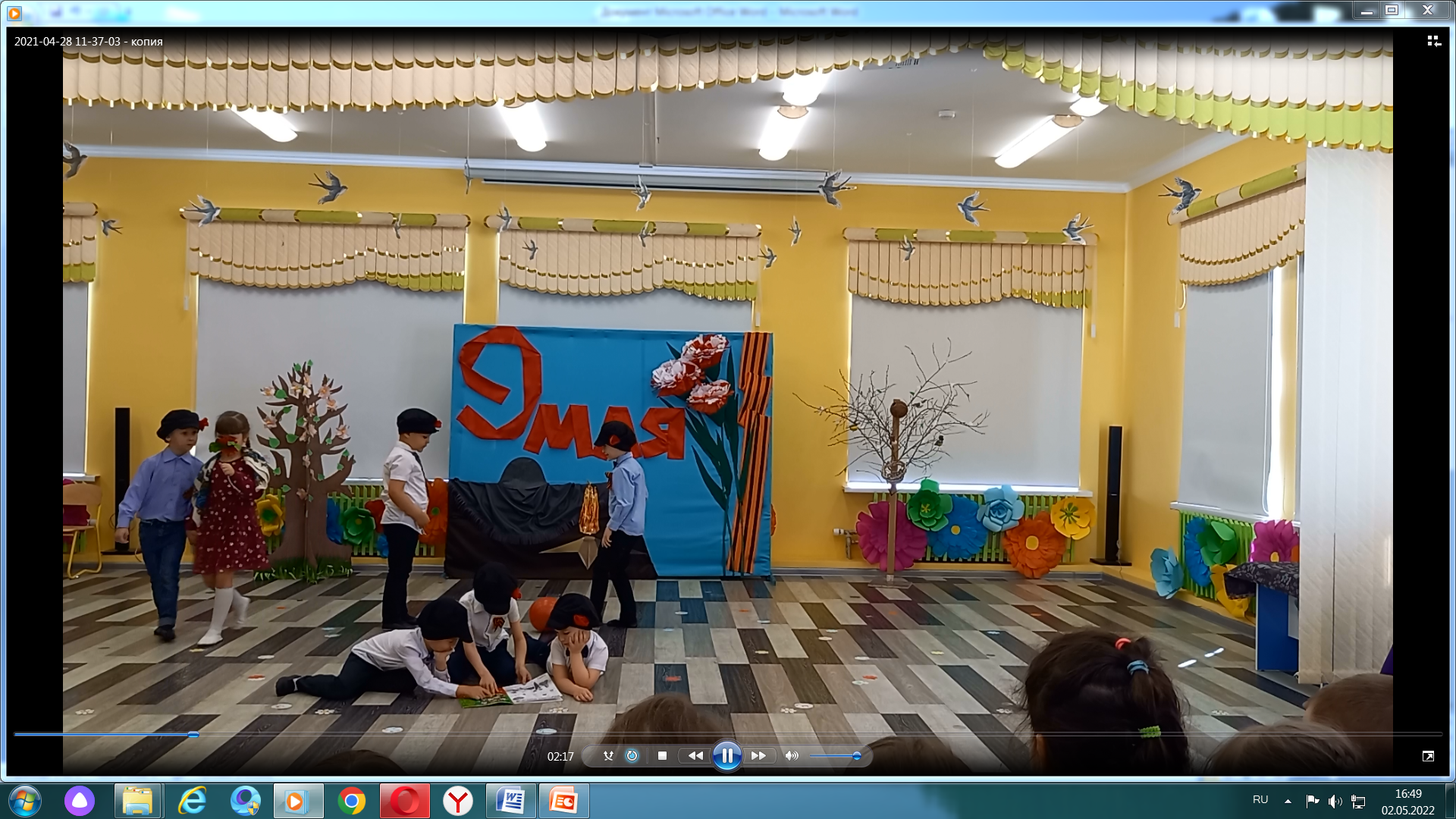 Как гром среди ясного неба  приходит сообщение о том, 
что началась война. 
Вчерашние молодые парни и девушки уходят на войну…
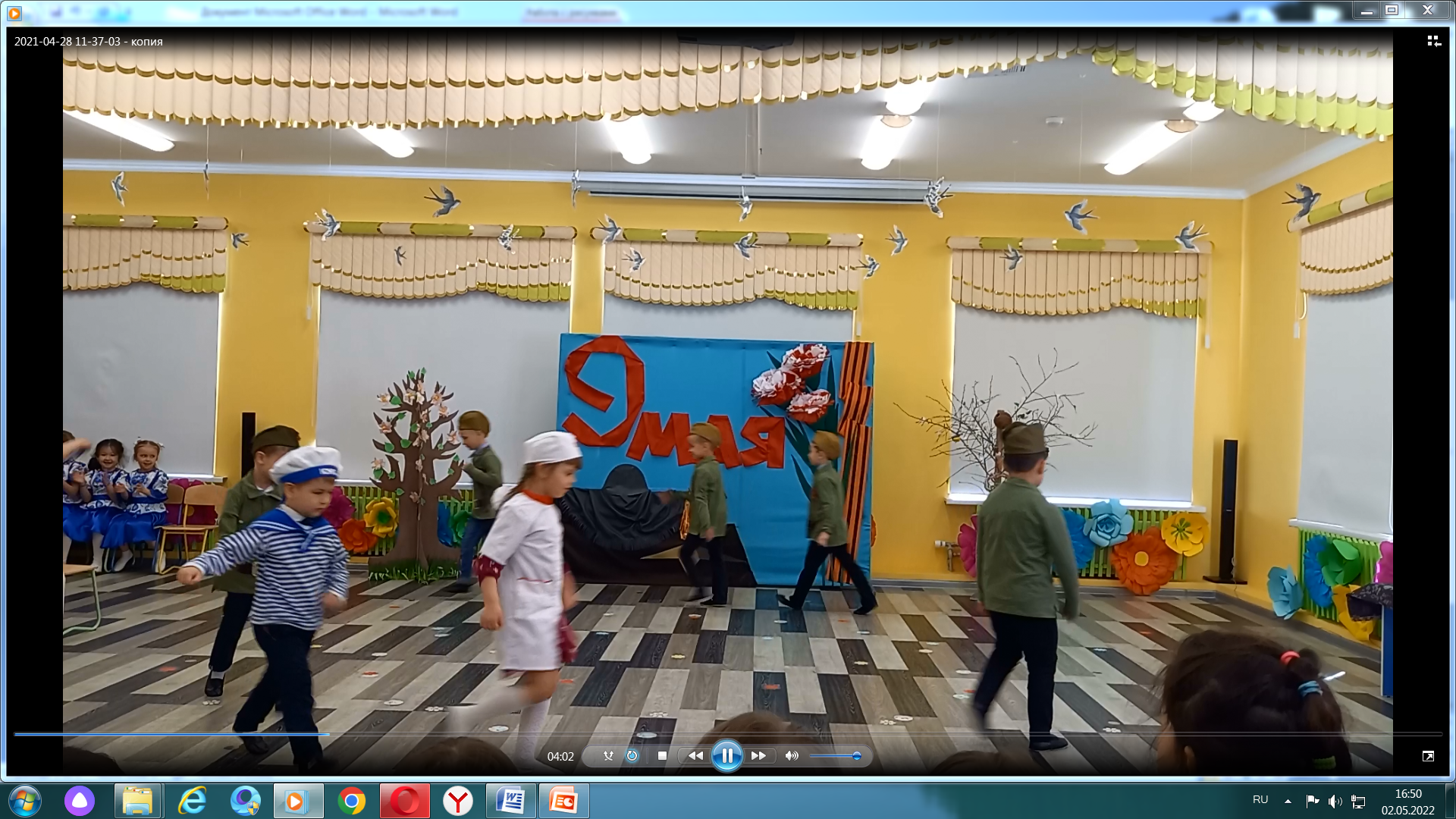 Инсценирование стихотворения С. Михалкова «Мы тоже воины»
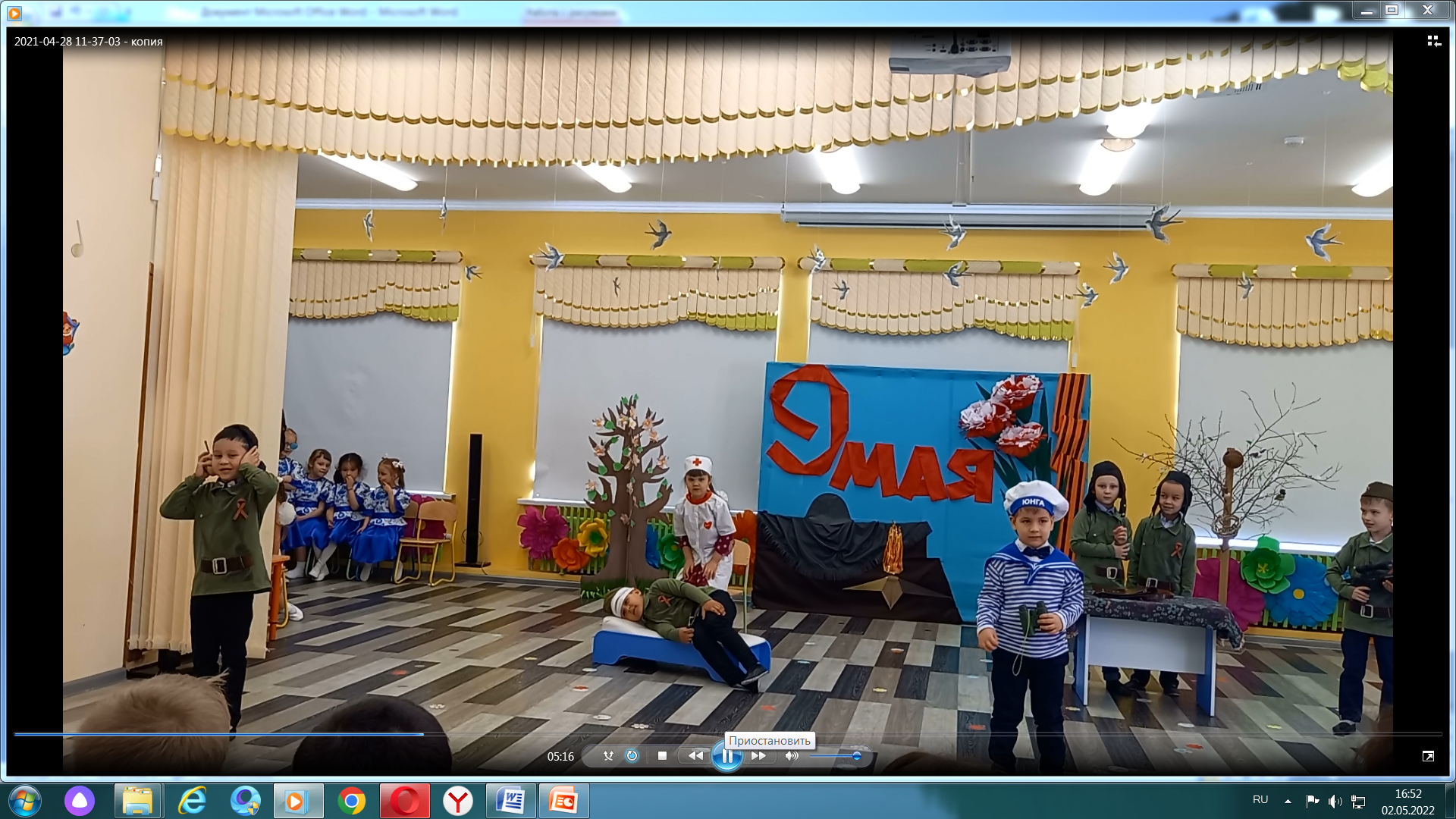 Для поднятия боевого духа солдат на фронт приезжали артисты…
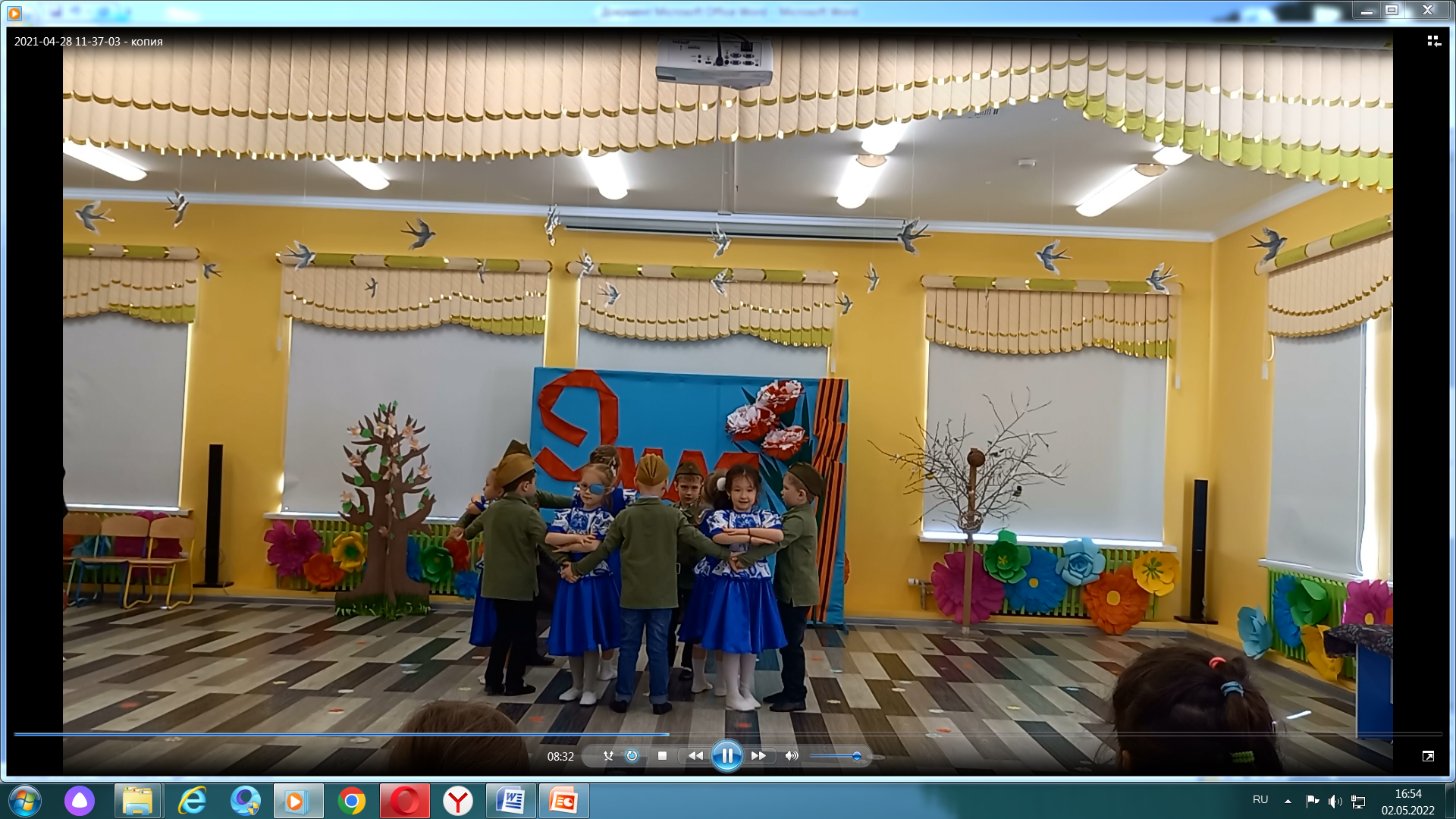 Пусть не будет войны никогда!
Пусть спокойно уснут города,
Пусть сирены пронзительный вой
 Не звучит над моей головой.
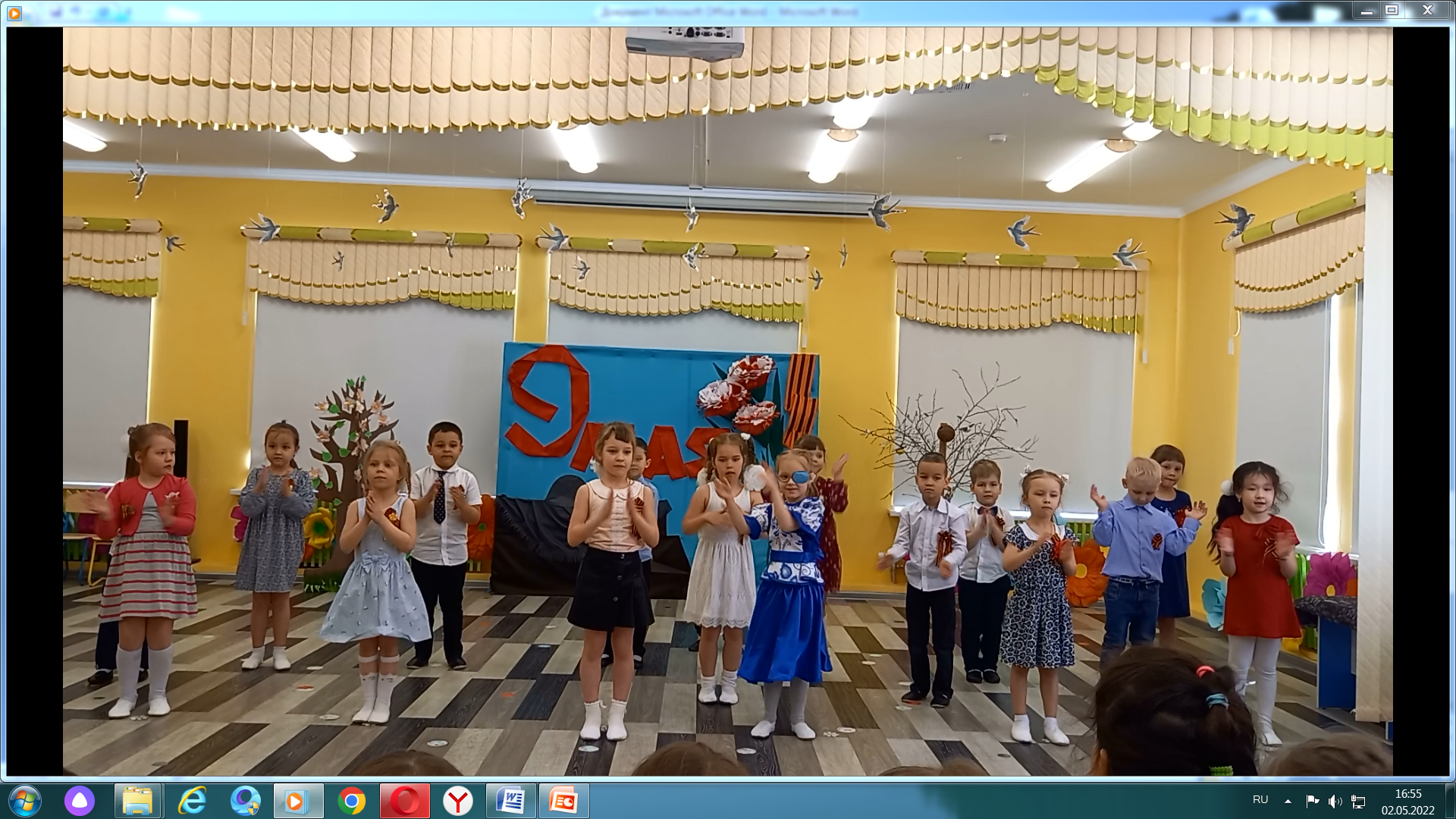 Мероприятие получилось очень насыщенным и ярким.
Зрители наградили актеров шумными и продолжительными аплодисментами.
Мы получили приглашение от корпорации «Кошелев» и выступили 
с танцем «Смуглянка» 
на районном мероприятии, посвященном Дню Победы!
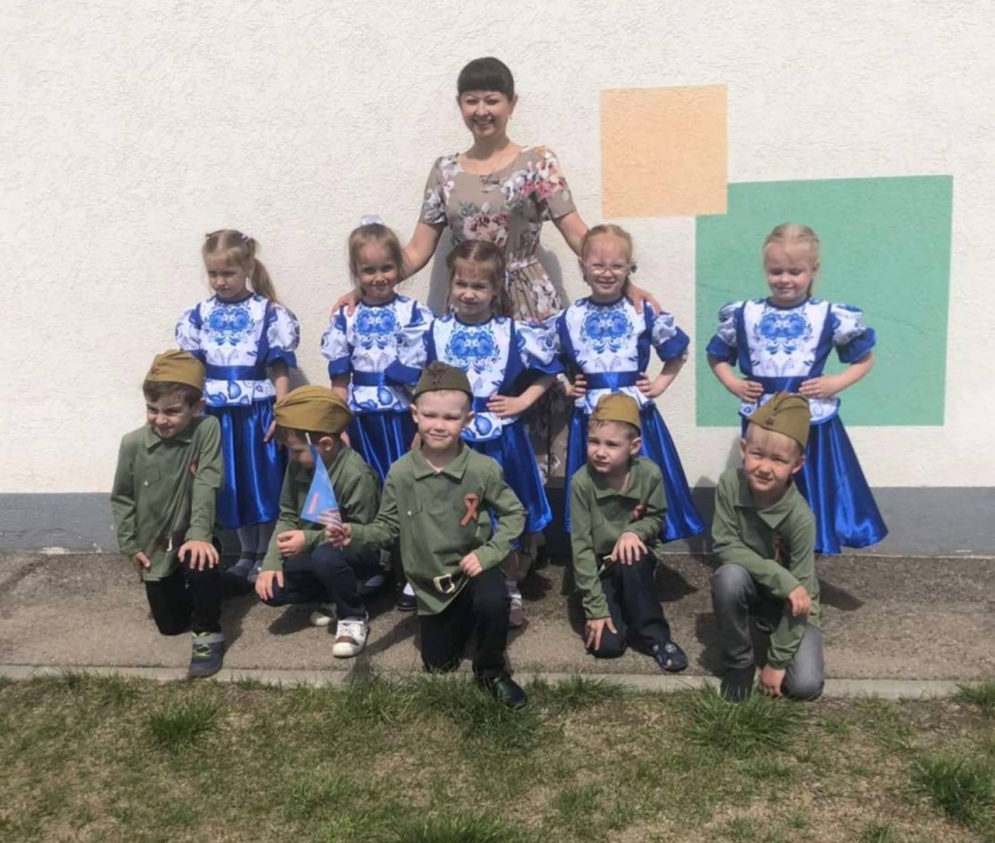 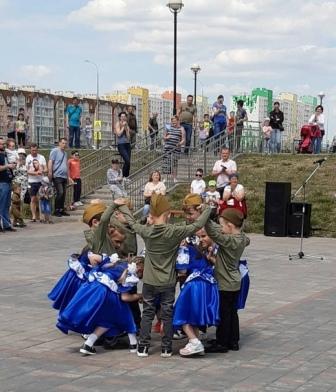 Дошкольный возраст – фундамент общего развития ребёнка, стартовый период всех высоких человеческих начал. 
Общеизвестно, что дошкольники очень эмоциональны. 
Это эмоционально-образное восприятие окружающего мира может стать основой формирования патриотизма.